{
}
#name (matt.rowe)
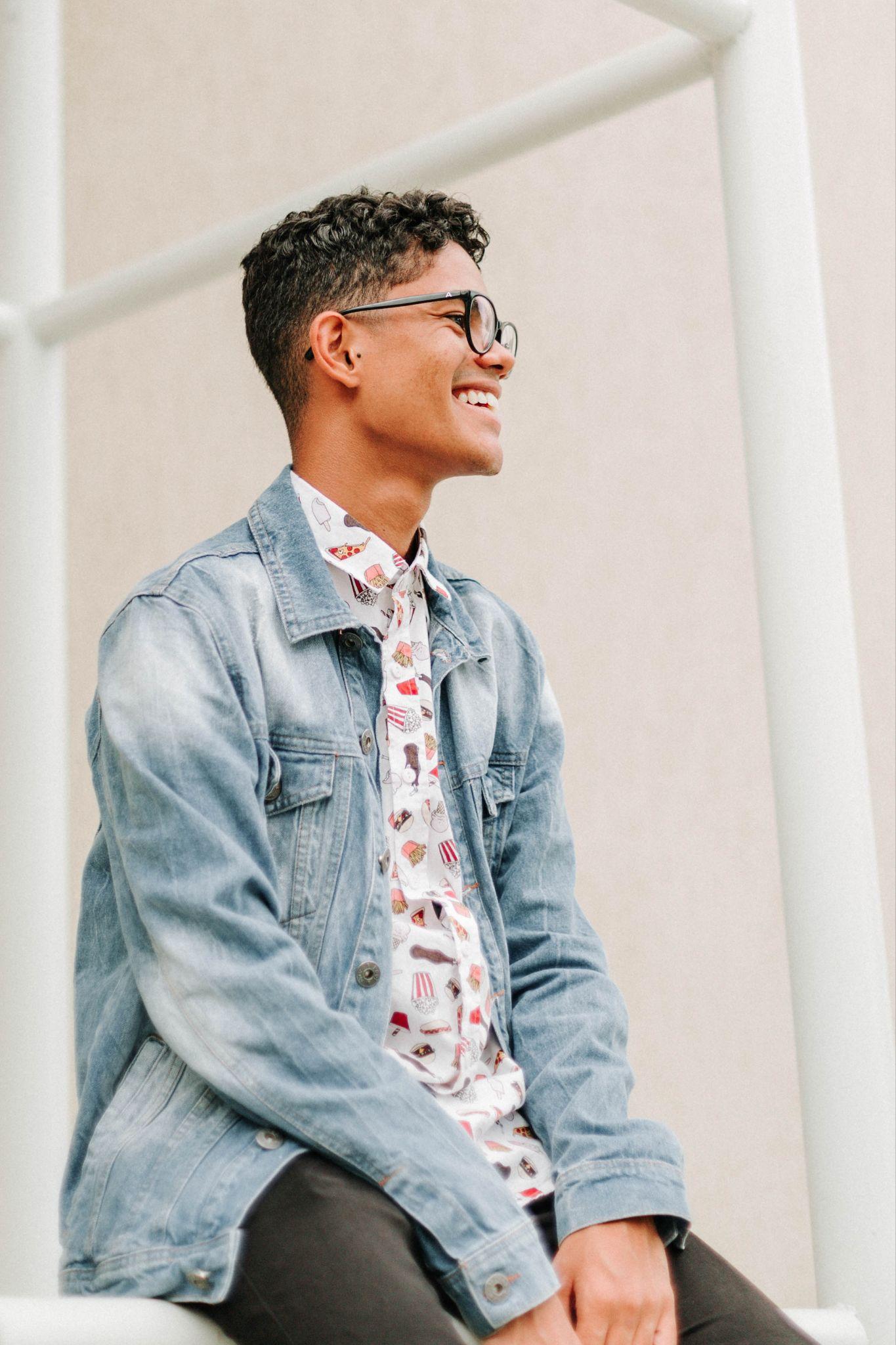 Resume for programmers
// C++ Specialist - Database Engineer
// mail@example.com
// t: 0123-456-789
About Me {
	Informatics graduate with work experience a complete 
	software development package.Created 15+ projects on 3 
	small teams and looking a software developer role where
	I can develop my programming skills.
}
Education {
	B.S Computer Science, Carnegie Mellon University
	2014-2018 Years
	Pittsburgh, PA
}
Education {
	B.S Computer Science, University of Alabama
	2018-2020 Years
	Tuscaloosa, Al
}
Work Experience {
	Title: “Programmer”
	Company Name: “Sipes-Collins”
	Date: 2025 - Current
		Developed software throughout the finance side which
		increased analyst productivity by 27%
}
Work Experience {
	Title: “It Technician”
	Company Name: “Auer PLC”
	Date: 2023 - 2025
		Integrated & implemented new technologies reducing
		15% of IT costs throughout the company.
}
Work Experience {
	Title: “Web Developer”
	Company Name: “Kirlin, Schinner and Schuppe”
	Date: 2022 - 2023
		Worked with testing teams to end tests and make
		winning variations live
}
Work Experience {
	Title: “Web Developer”
	Company Name: ”Conn and Goyette”
	Date: 2020 - 2022
		Updated upsells and cross-sells in upsel
		application, boosting sales by 14%
}
Awards and Honors {
	Winner National Programming Competition 2015
}
Skills {
	“JavaScript”
	“REST APIs”
	“React.js”
	“SQL”
	“Angular.js”
	“JavaScript”
	“HTML/CSS”
	“Jest”
	“Eclipse”
	“Django”
}
Interests {
“Cooking”
	“Writing”
	“Reading”
}
Links {
Linkedin: “https://linkedin.com/in/”
	behance: “https://behance.net/”
	Linkedin: “github.com/”
}